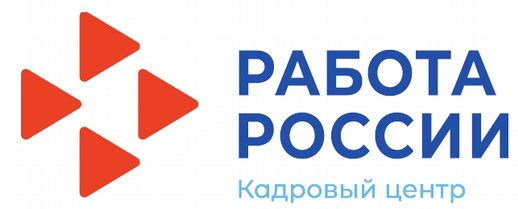 Предоставление сведений о высвобождении работников, введении режимов неполной  занятости,
удаленной (дистанционной) работе, несостоятельности (банкротстве) на Единой  цифровой  платформе в сфере занятости и трудовых отношений «Работа в России»
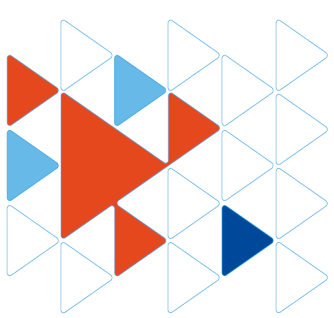 Былкова Татьяна Феликсовна
начальник отдела программ занятости и рынка труда агентства труда и занятости населения Красноярского края
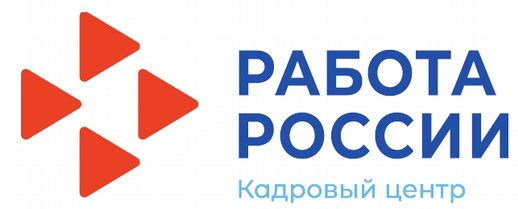 Единая цифровая платформа в сфере занятости и трудовых отношений «Работа в России»
Статья 25 Закона Российской Федерации от 19.04.1991 N 1032-1 «О занятости населения в Российской Федерации»:

Пункт 2
• При принятии решения о ликвидации организации либо прекращении деятельности индивидуальным предпринимателем, сокращении численности или штата работников организации, индивидуального предпринимателя и возможном расторжении трудовых договоров работодатель-организация не позднее чем за два месяца, а работодатель - индивидуальный предприниматель не позднее чем за две недели до начала проведения соответствующих мероприятий обязаны в письменной форме сообщить об этом в органы службы занятости, указав должность, профессию, специальность и квалификационные требования к ним, условия оплаты труда каждого конкретного работника, а в случае, если решение о сокращении численности или штата работников организации может привести к массовому увольнению работников, - не позднее чем за три месяца до начала проведения соответствующих мероприятий.

При введении режима неполного рабочего дня (смены) и (или) неполной рабочей недели, а также при приостановке производства работодатель обязан в письменной форме сообщить об этом в органы службы занятости в течение трех рабочих дней после принятия решения о проведении соответствующих мероприятий.

Пункт 3
Работодатели обязаны ежемесячно представлять органам службы занятости:
• сведения о применении в отношении данного работодателя процедур о несостоятельности (банкротстве)…
2
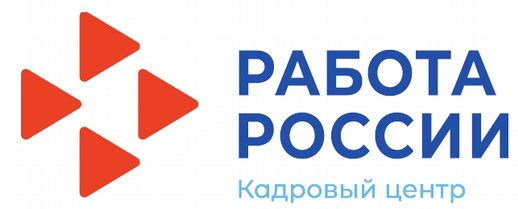 Единая цифровая платформа в сфере занятости и трудовых отношений «Работа в России»
Посредством Единой цифровой платформы сведения представляют:

• работодатели, у которых среднесписочная численность работников превышает 25 человек

• органы государственной власти РФ

• органы государственной власти субъектов РФ

• органы местного самоуправления

• государственные и муниципальные учреждения

• государственные и муниципальные унитарные предприятия

• юридические лица, в уставном капитале которых имеется доля участия РФ, субъекта РФ или муниципального образования
3
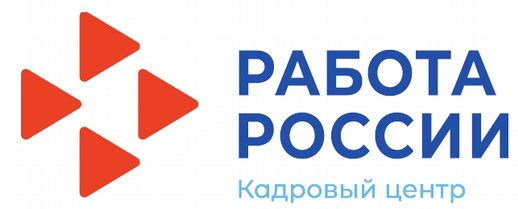 Единая цифровая платформа в сфере занятости и трудовых отношений «Работа в России»
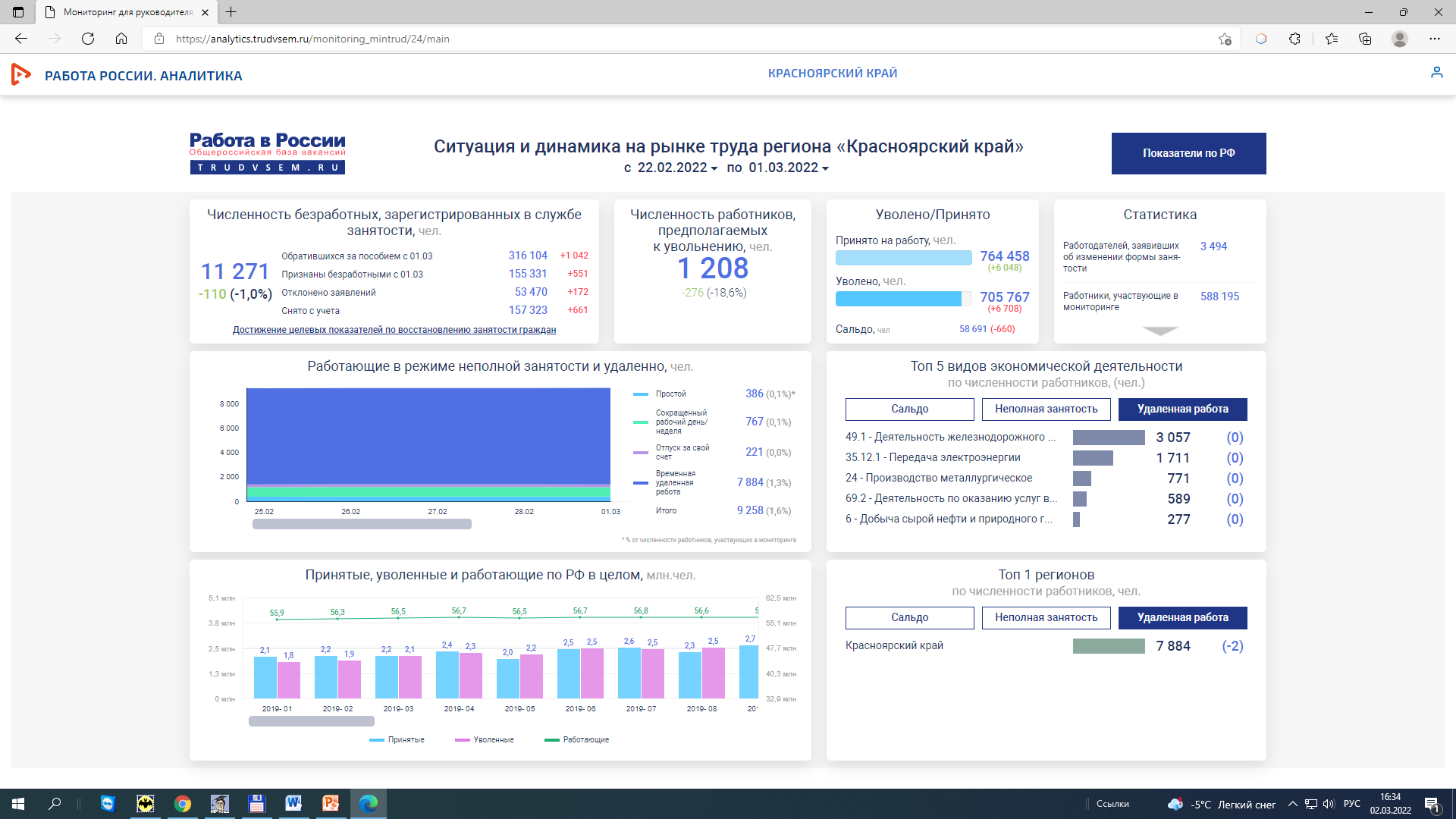 4
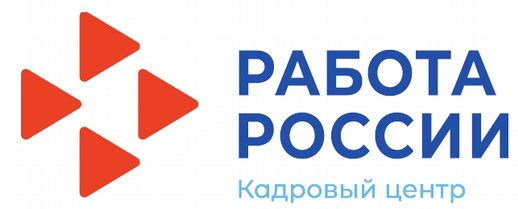 Предоставление сведений о высвобождении работников, введении режимов неполной  занятости,
удаленной (дистанционной) работе, несостоятельности (банкротстве) на Единой  цифровой  платформе в сфере занятости и трудовых отношений «Работа в России»
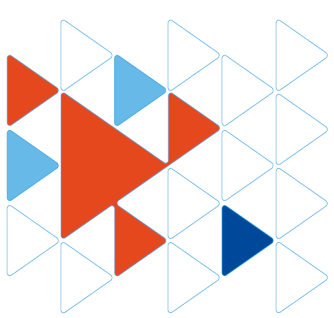 Былкова Татьяна Феликсовна
начальник отдела программ занятости и рынка труда агентства труда и занятости населения Красноярского края